別添３
就労系障害福祉サービスを利用される皆さまへ
令和７年10月から開始される新しい就労系障害福祉サービス
「就労選択支援」のご案内
令和７年10月１日から、障害者本人が就労先や働き方についてより良い選択ができるよう、就労アセスメントの手法を活用して、本人の希望、就労能力や適性等に合った選択を支援する「就労選択支援」が開始されます。
①　作業場面を活用した状況把握（アセスメント）
短期間の生産活動等を通じて、就労に関する適性等の評価や意向等を整理します
②　多機関連携によるケース会議
利用者や関係機関を招集して多機関によるケース会議を開催します
③　アセスメントシートの作成
アセスメントやケース会議を踏まえアセスメント結果を作成し、利用者や相談支援機関等に伝えます
④　事業者等との連絡調整
アセスメント結果を踏まえ、関係機関等との連絡調整を行います
本人と協同して作成したアセスメント結果を
支給決定等において勘案
就労系障害福祉サービス利用
障害者本人
就労系障害福祉サービスの利用希望
就労継続支援Ｂ型事業所
就労選択支援事業所
計画相談支援事業所
計画相談支援事業所
就労継続支援Ａ型事業所
障害者本人と協同
就労移行支援事業所
①　アセスメント
②　多機関連携によるケース会議
一般就労等
③　アセスメントシートの作成
ハローワーク等
企業等
④　事業者等との連絡調整
アセスメント結果を踏まえて
職業指導等を実施
本人への情報提供等（随時）
・　　卒業後に、就労移行支援や就労継続支援の利用を検討している方
※　就労選択支援の施行に伴い、令和７年10月から、就労継続支援Ｂ型は、従来の就労アセスメントに代わり「就労選択支援事業所によるアセスメントにより、就労面に係る課題等の把握が行われている者」が対象となります。近隣に就労選択支援事業所がない場合は自治体にご相談ください。
※　特別支援学校等の生徒は、必要に応じて、在学中に複数回利用することも可能です。
自治体や相談支援事業所にご相談ください
(照会先：○○窓口／×××ー×××ー××××)
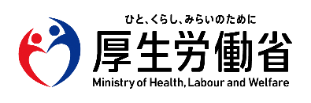